Chào mừng thầy cô và các em 
đến với môn Tiếng Việt
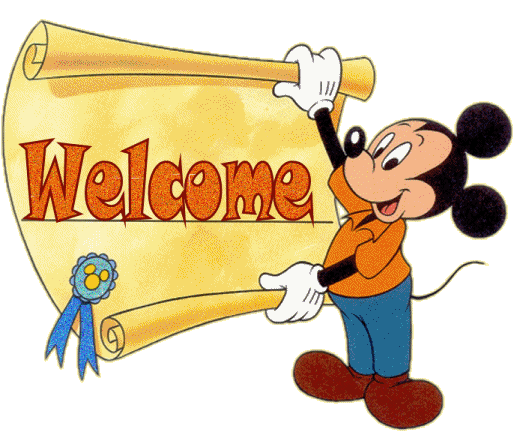 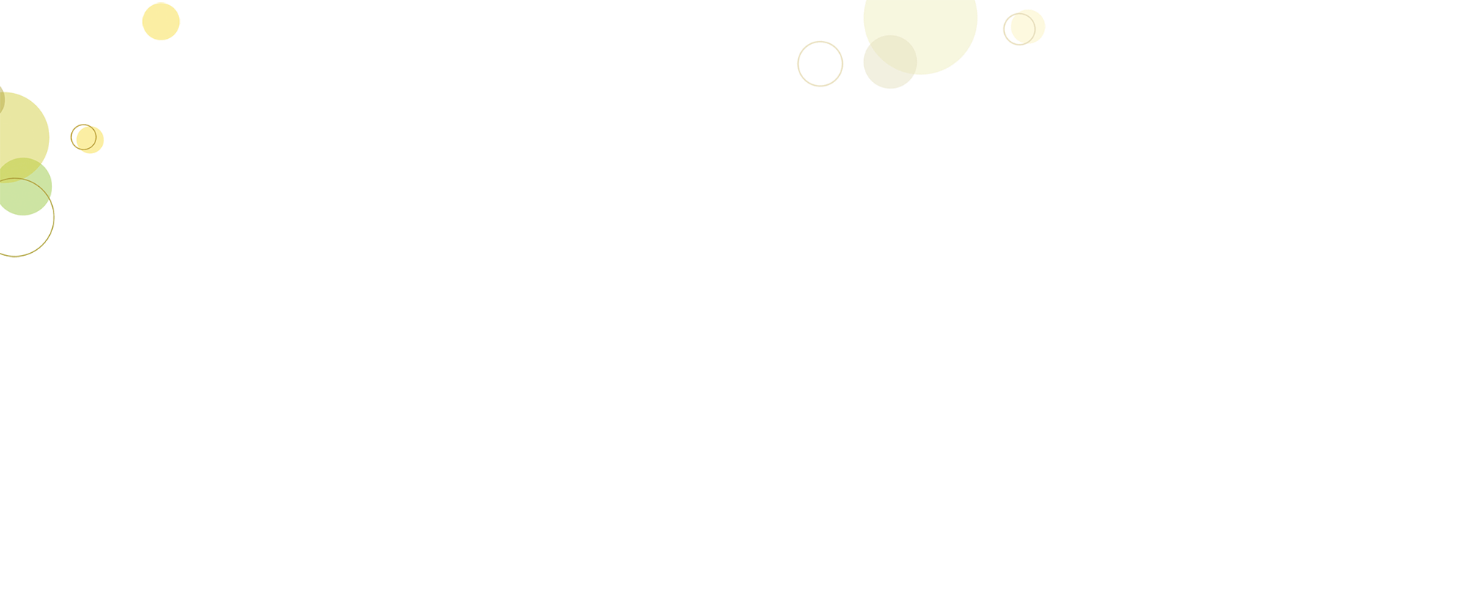 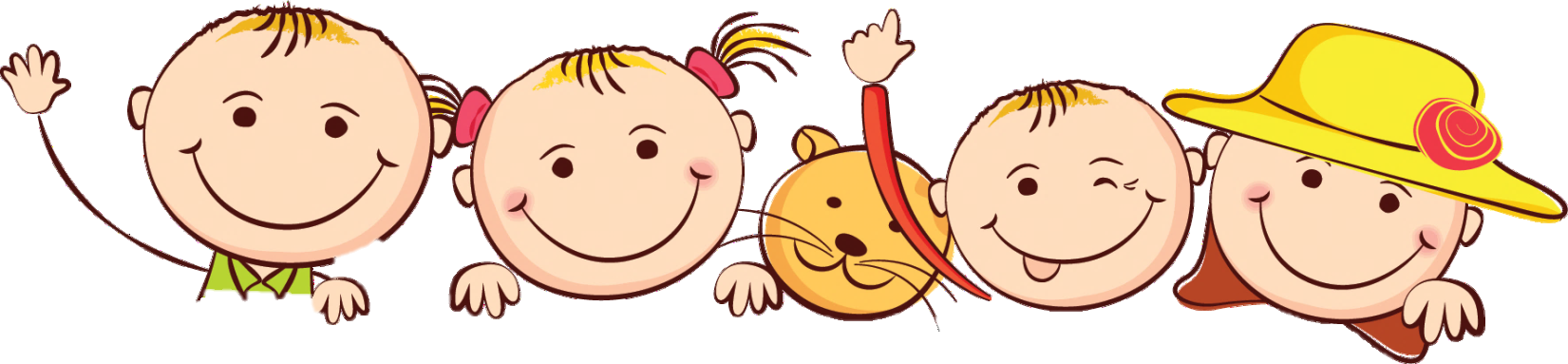 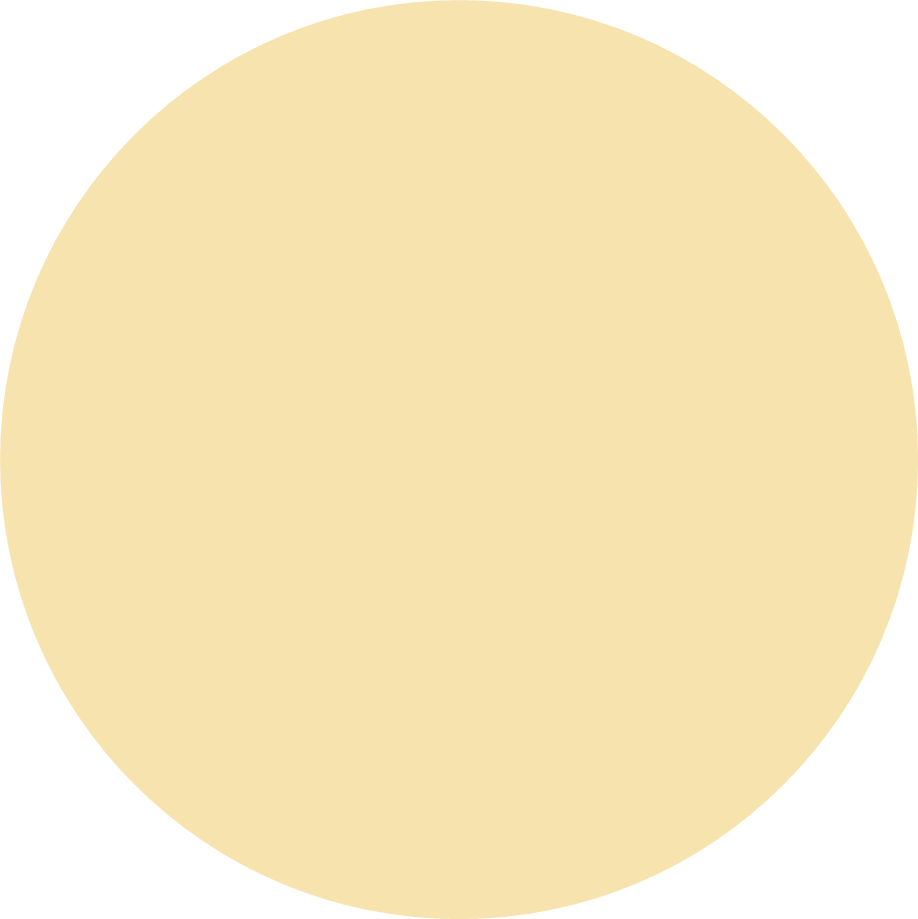 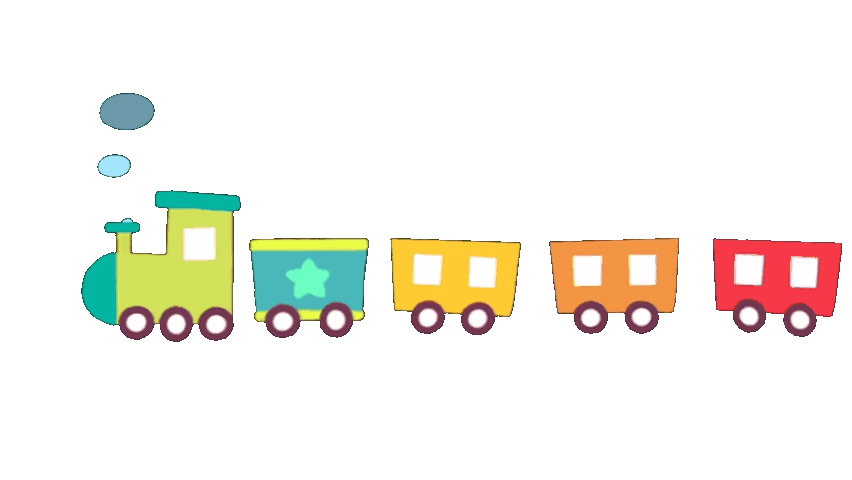 Khởi động
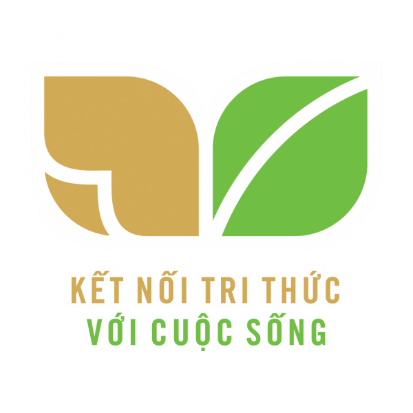 ÔN TẬP VÀ ĐÁNH GIÁ
CUỐI HỌC KÌ I
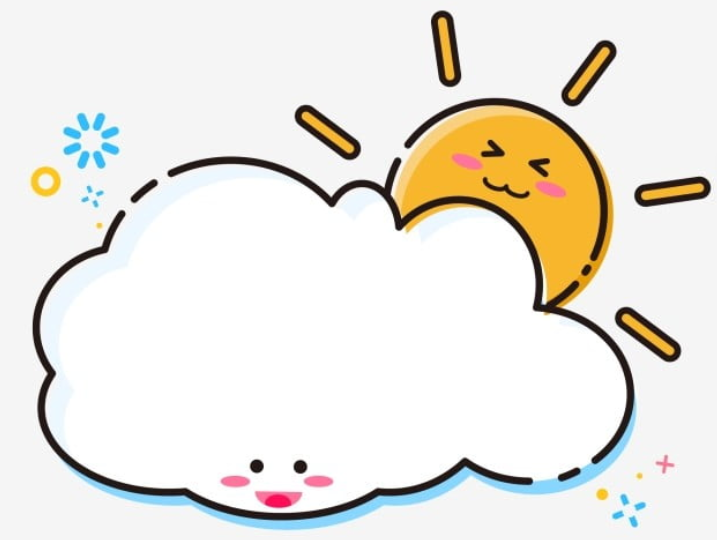 TIẾT 1 – 2
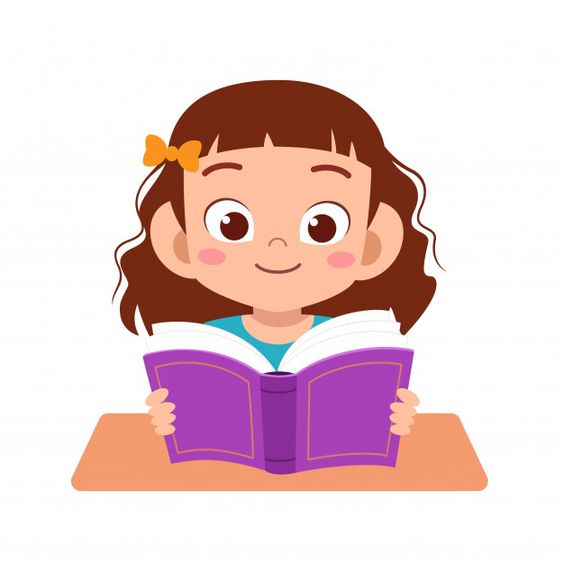 1. Nhìn tranh, nói tên các bài đã học.
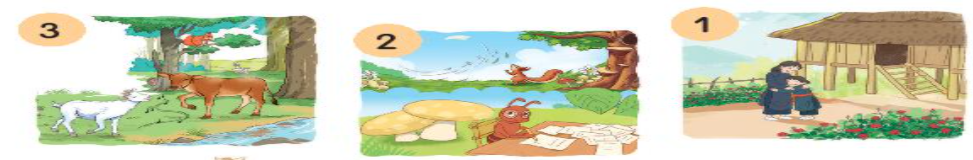 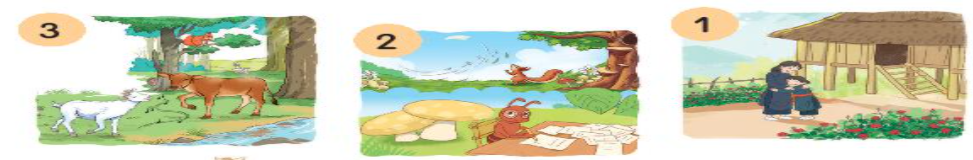 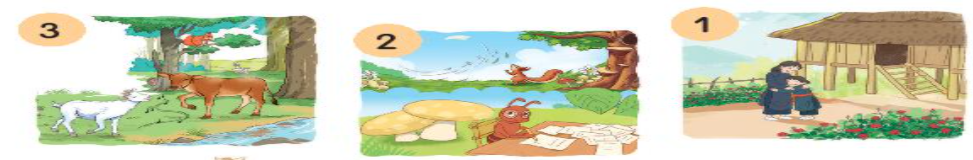 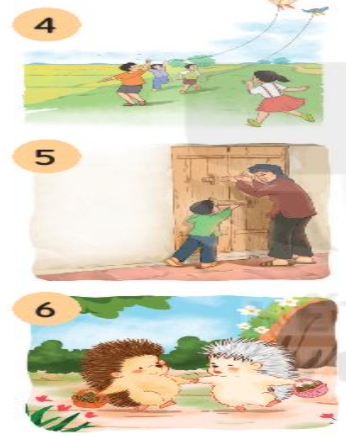 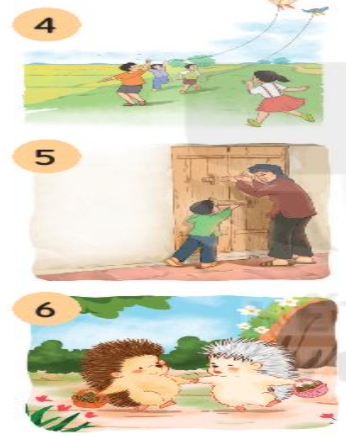 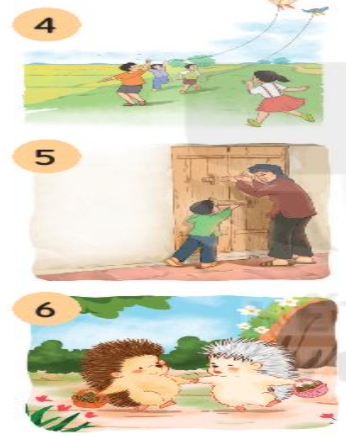 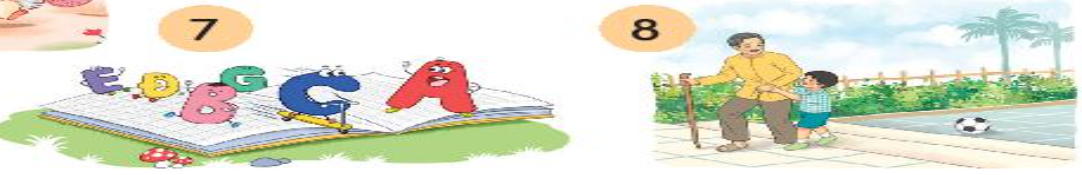 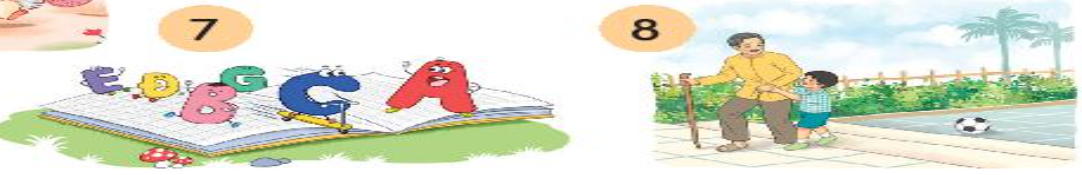 1. Nhìn tranh, nói tên các bài đã học.
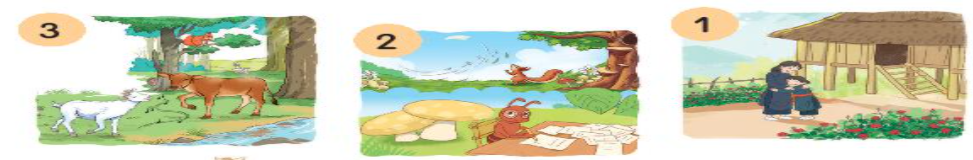 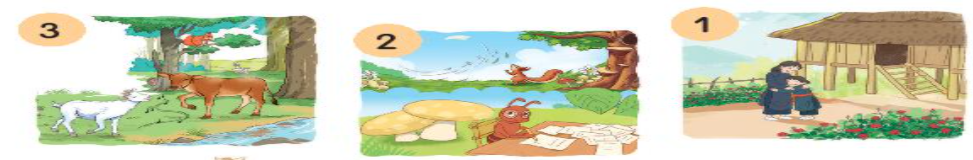 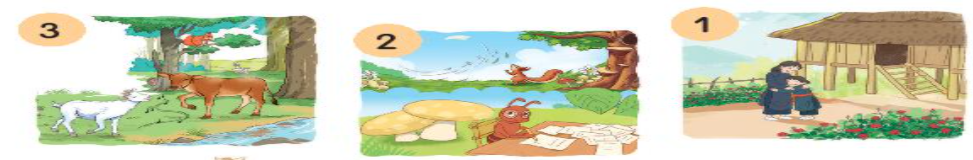 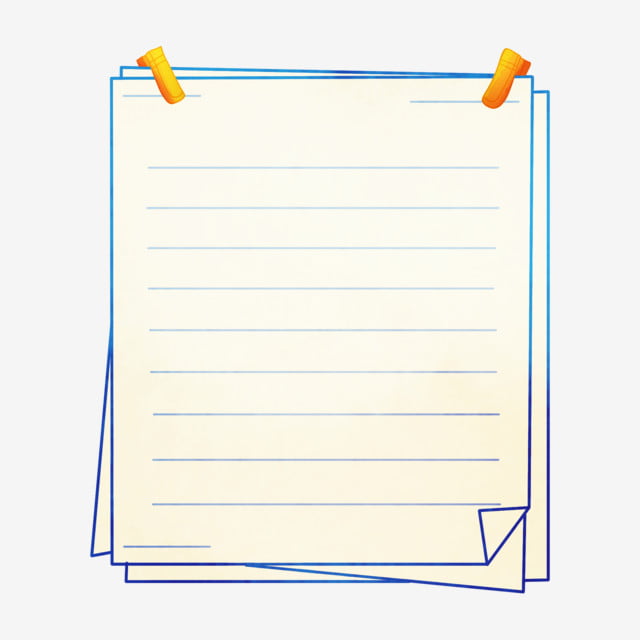 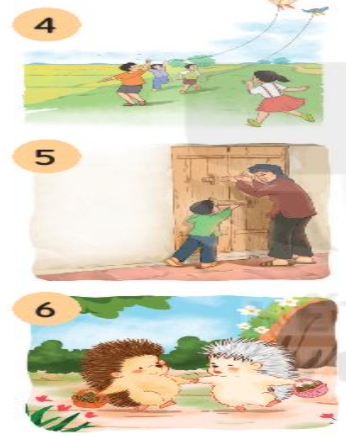 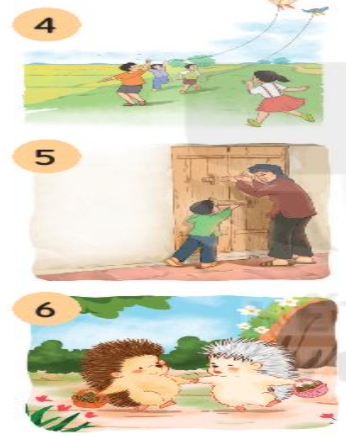 Gọi bạn
Tớ nhớ cậu
Chữ A và những người bạn
Nhím nâu kết bạn
Thả diều
Sự tích hoa tỉ muội
Cảnh cửa nhớ bà
Thương ông
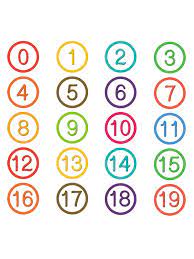 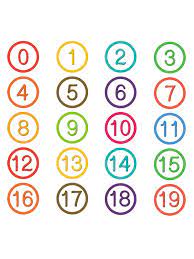 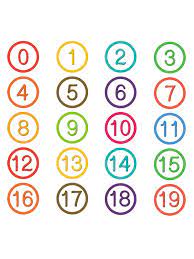 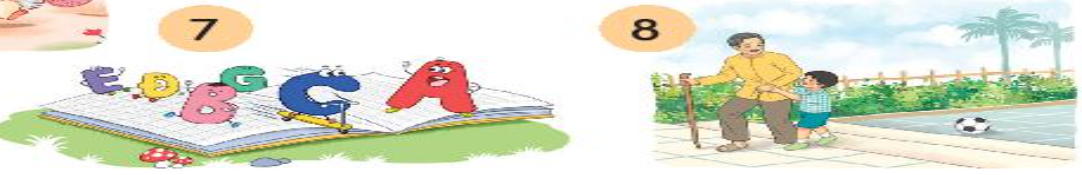 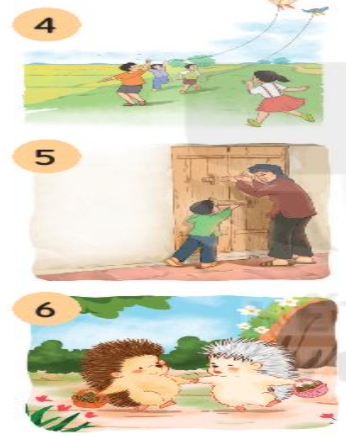 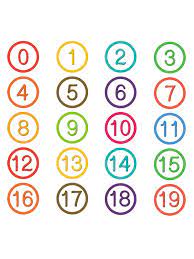 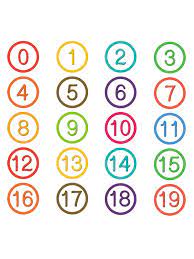 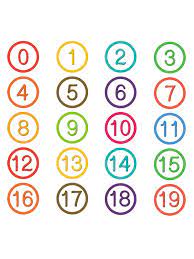 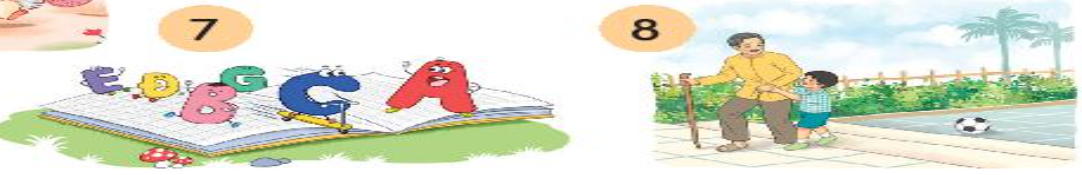 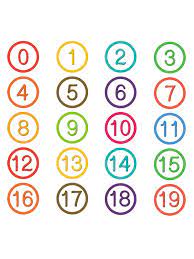 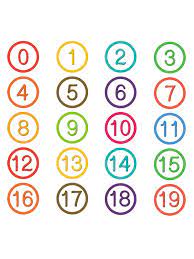 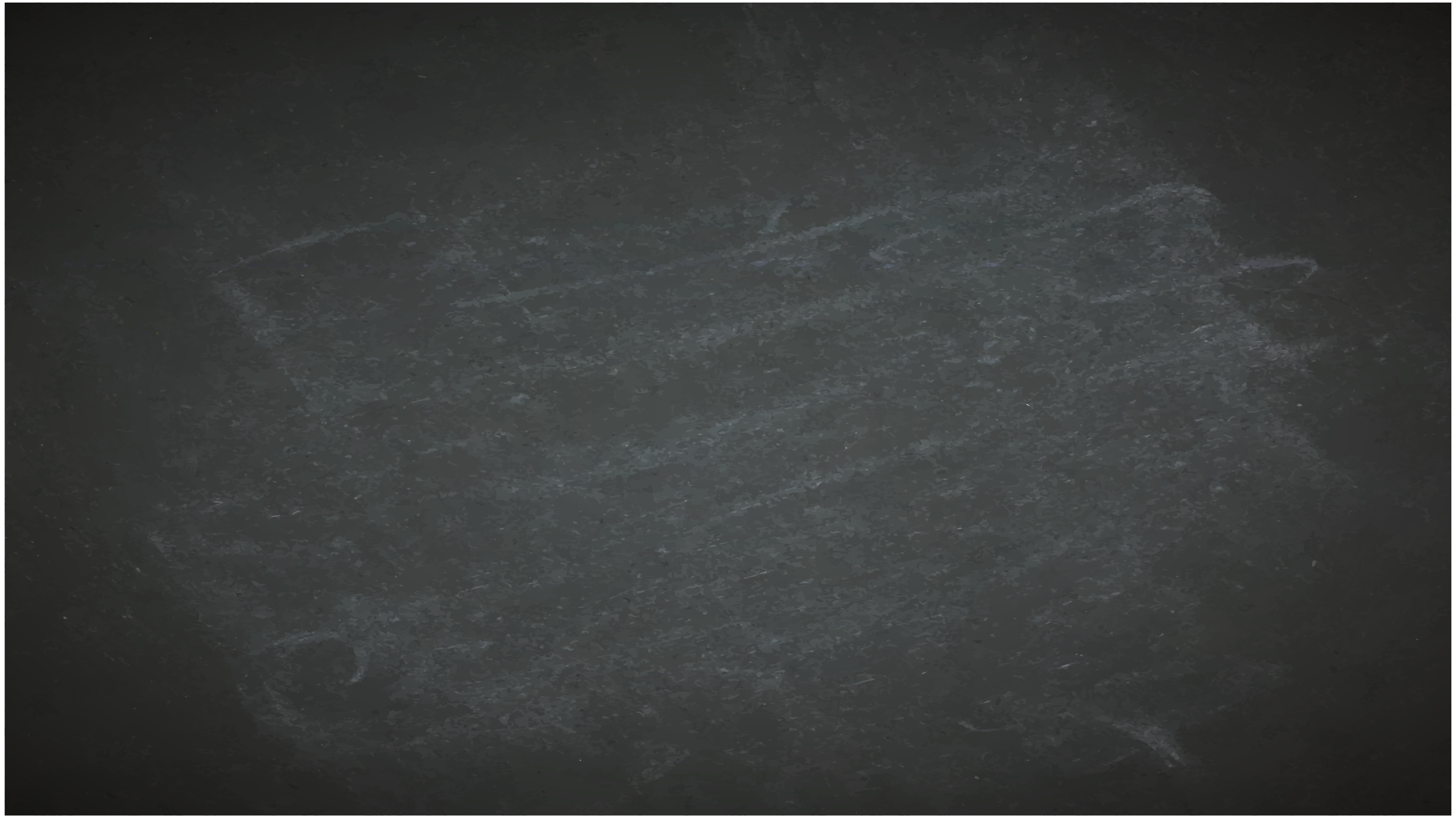 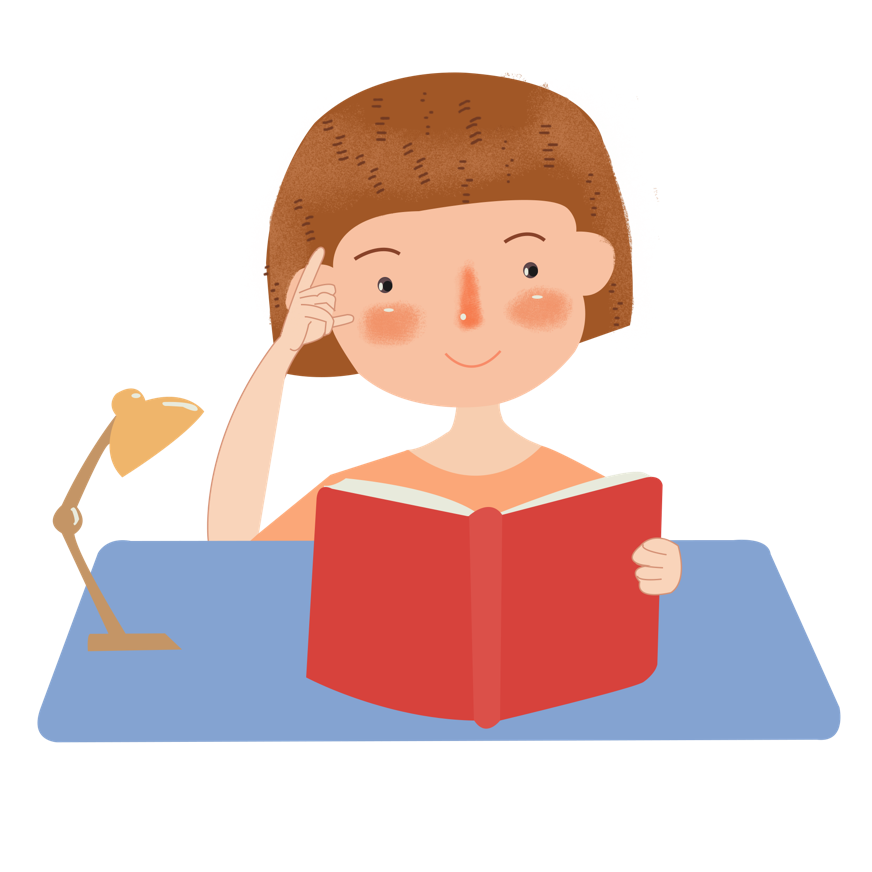 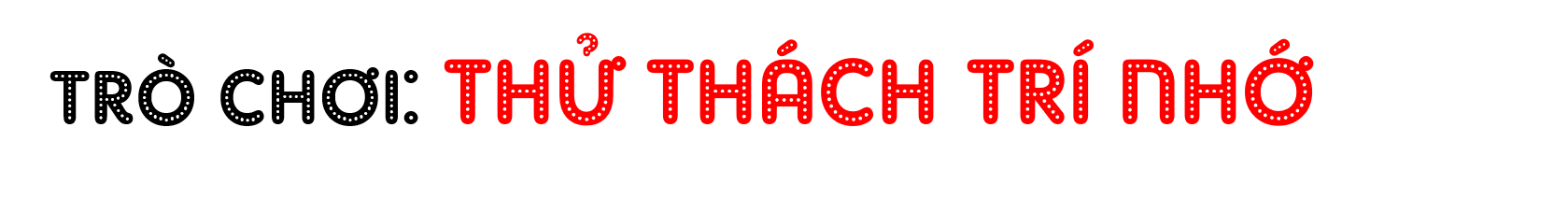 Luật chơi: Chọn 2 đội chơi, mỗi đội có 5 thành viên có nhiệm vụ ghi lên bảng những từ ngữ chỉ người và chỉ vật theo yêu cầu của nội dung bài 2. Hết 5’ đội nào ghi được nhiều từ ngữ đúng hơn là đội chiến thắng.
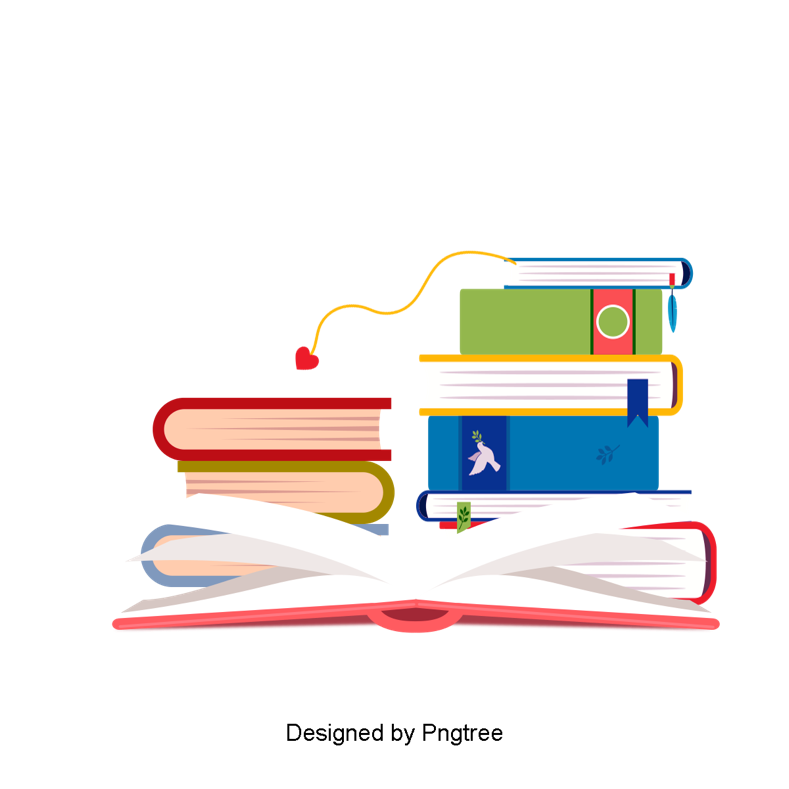 START TIMER
TIME’S UP!
TIME LIMIT: 
5 minutes
5
4
1
3
2
Đáp án
Chị
Việt
Rừng
Cây hoa
Bê vàng
3. Đọc lại một bài đọc em thích, nêu chi tiết, nhân vật hoặc hình ảnh trong bài khiến em nhớ nhất.
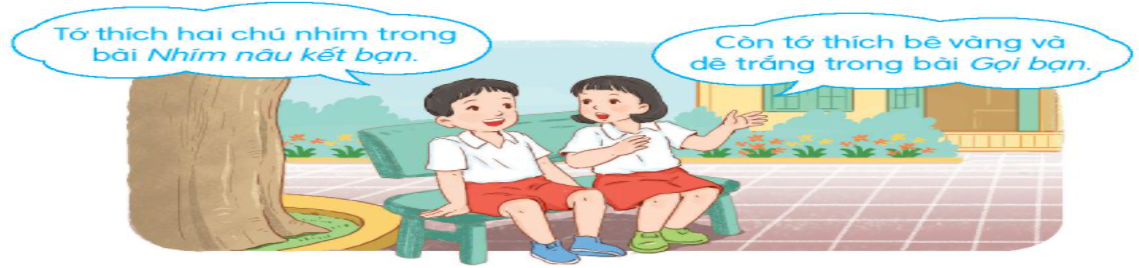 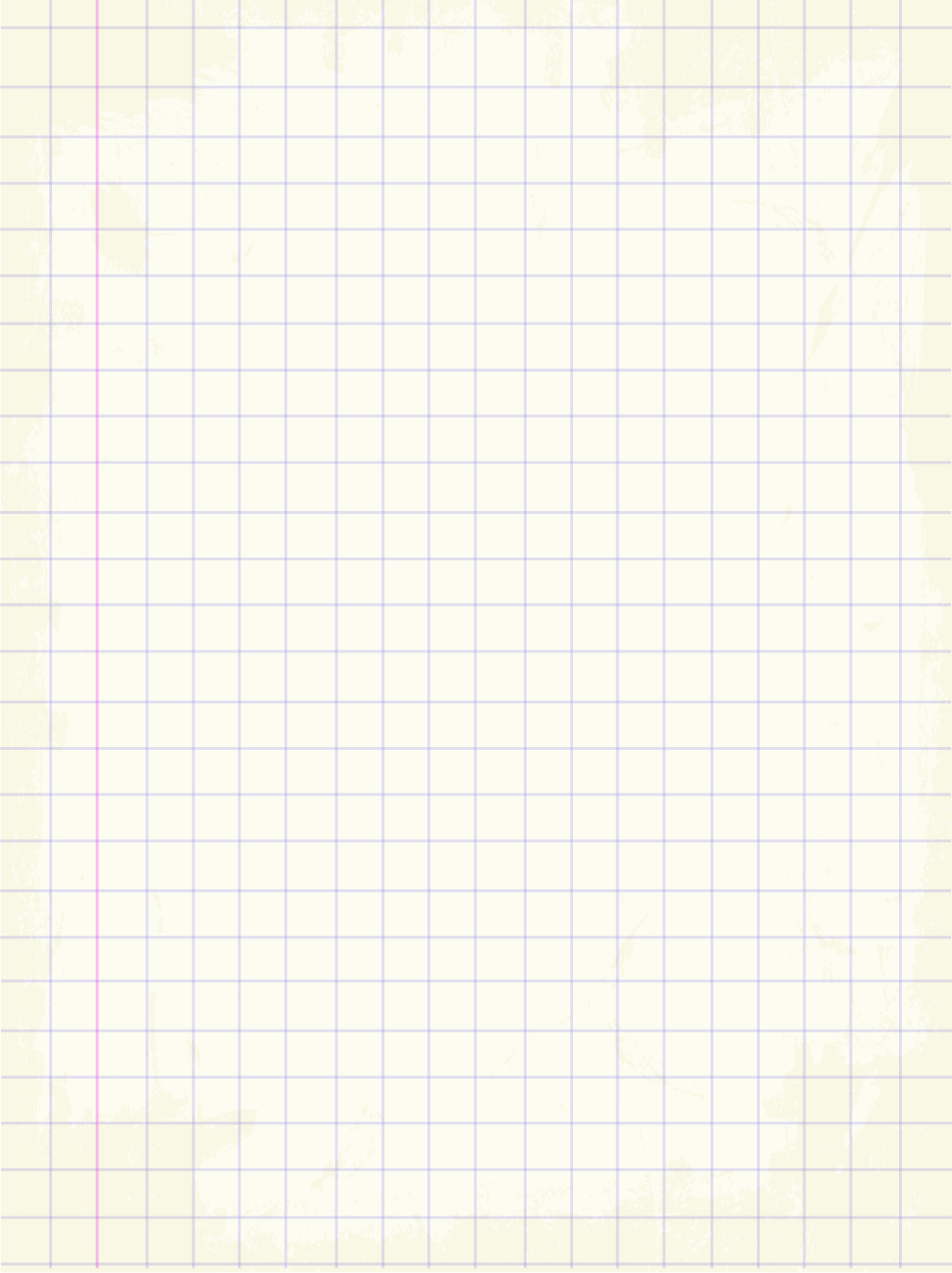 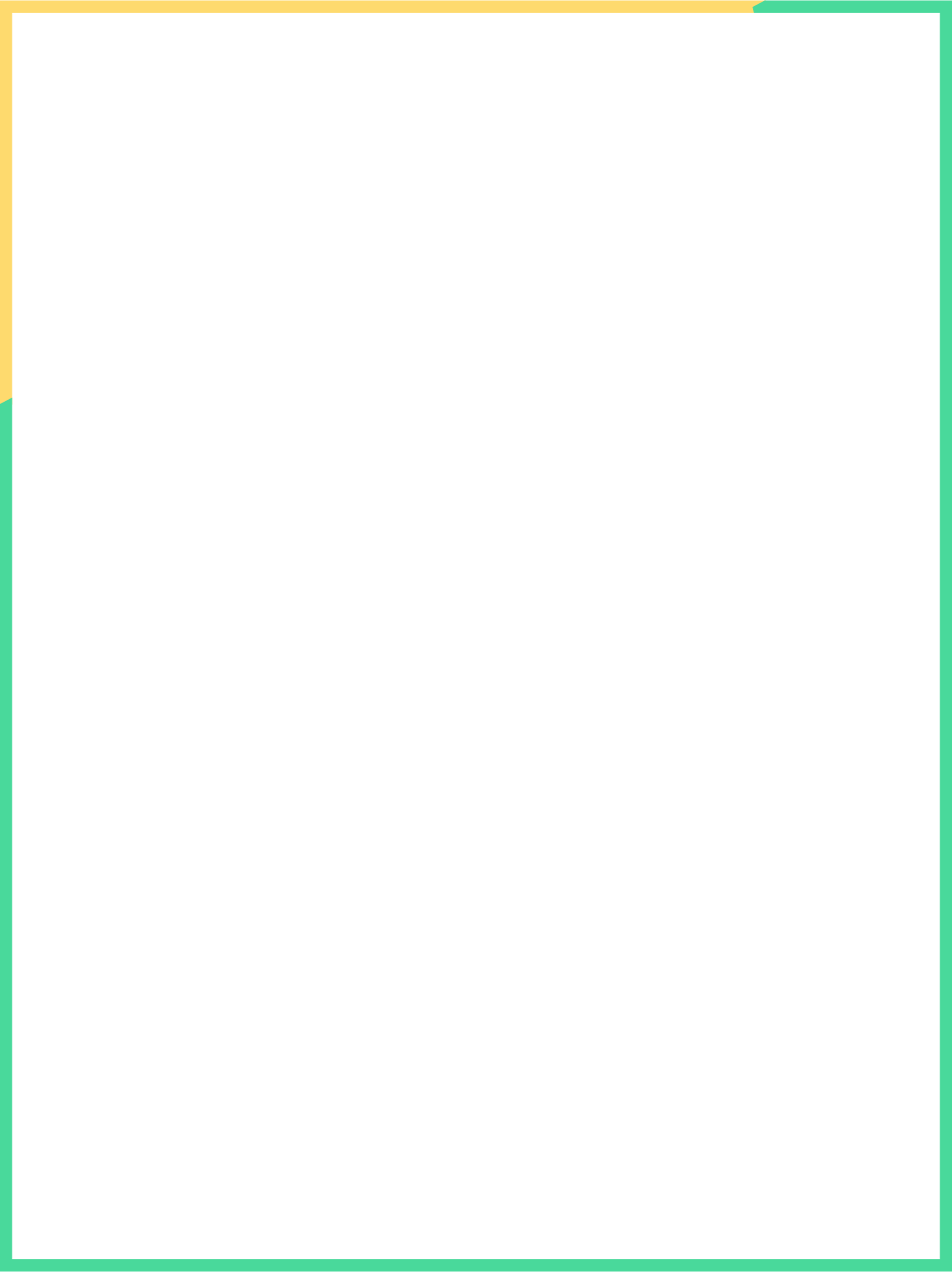 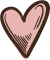 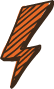 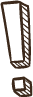 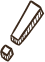 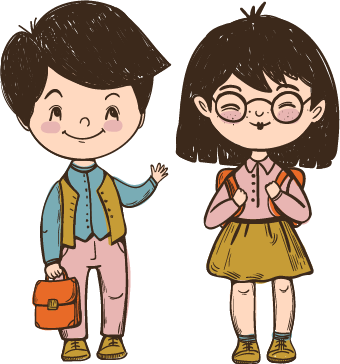 Củng cố, dặn dò
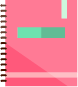 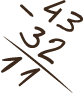 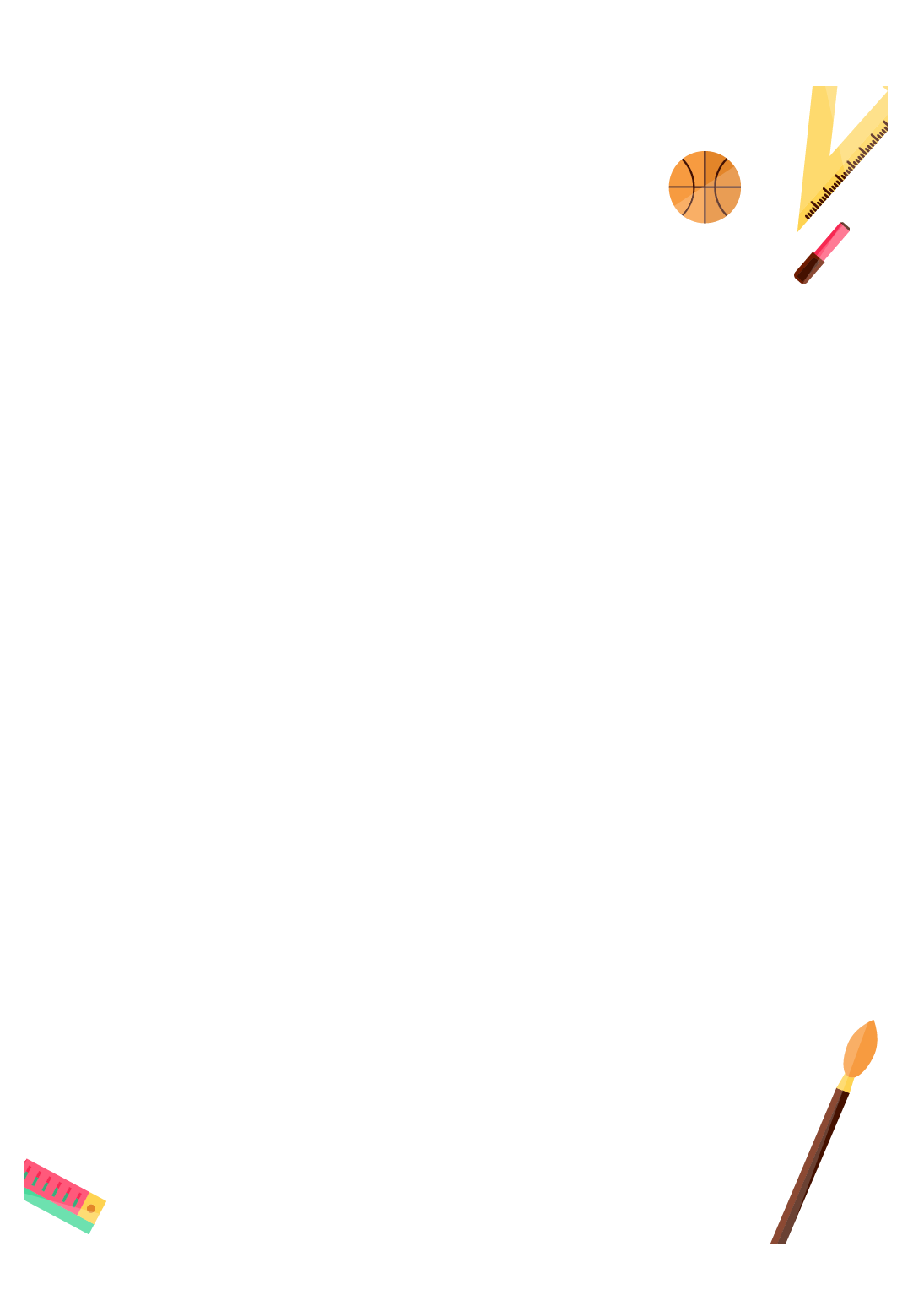 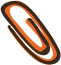 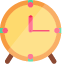